Pathways Wisconsin MilwaukeeAdvanced Manufacturing Technology 
District Pathway Map Template
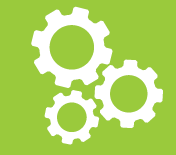 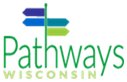 Instructions for this template:
1. Download this powerpoint slide deck.


2. The RED TEXT indicates areas that need to be edited to reflect pathways information specific to your district:

Add your district name in the header of each page.
List the sequence of courses your district offers for this pathway.
List the industry recognized certification(s) your district offers – DO NOT list any additional certifications as the certifications on the map have been vetted by employers.  Adding other certifications means your pathway is no longer state endorsed.
List the WBL programs your district offers for this pathway.  If you are offering a local WBL program, make sure it has been approved by DPI first.
Edit the list of college credit opportunities on the map to reflect those that your district offers for this pathway.  DO NOT list any additional college credit opportunities as these have been vetted specifically for your region.  Adding other college credit opportunities means your pathway is no longer state endorsed.

3. DO NOT edit any other sections.  The information on this map has been vetted by employers.  Adding or changing information other than what is listed above means your pathway is no longer state endorsed.


4. Once you are done editing, delete this instruction page and save your District Pathway Map as a pdf that you can print, post on a webpage and upload to Xello as a resource.  Check to make sure that any text in green contains the appropriate hyperlink so that students can access additional information.


5. Share this “ready made” academic and career plan with your students and families!
Pathways WisconsinAdvanced Manufacturing Technology 
<insert district name here>
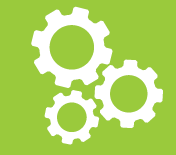 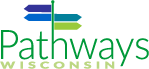 CAREERS POSSIBLE
There are many exciting career options in Advanced Manufacturing Technology! Is this the pathway for you?  Go to page two to learn how you can get started NOW!
TOP MANUFACTURING EMPLOYMENT CATEGORIES IN WI

Computer and Electronic Products
Consumer Products
Paper
Electrical Equipment
Plastics and Rubber Products	
Fabricated Metal Products
Printing
Food and Beverage
Transportation Equipment 
Machinery		
Wood Products


Quarterly Census of Employment and Wages - Bureau of Labor Statistics, Annual 2016 employment
ENTRY LEVEL POSITIONS

Assembler
Data Entry 
Laborer
Material Handler
Operator
Packager

Credentials Needed
Some positions require High School Diploma or GED

Median Salary: $19,4000-$28,920
SKILLED POSITIONS

    Mechatronics Technician
    CNC Operator 🔅
CNC Programmer 🔅
Chemical Operator
Chemical Technician 🔅
Electrical/Electronics Drafter 🔅
Electromechanical Industrial Control Technician
Finishing Technician
Industrial Electrician
Industrial Engineering Technician
Industrial Machinery Mechanic 🔅
Manufacturing Technician
Mechanical Designer (CAD)
Mechanical Engineering Technician
Metrologist
Millwright
Network Specialist
Operation Technologist (OT)
Product Lifecycle Management (PLM) Analyst



Credentials Needed
Completion of Industrial Apprenticeship Program, Technical Diploma or Associate Degree
Click here for college options 
Some positions may also require industry certifications, field training or experience
Median Salary: $35,580-$53, 870
PROFESSIONAL POSITIONS
Engineer

Advanced Manufacturing Engineer
Automation/Mechatronics Engineer 🔅
Electrical Engineer
Electromechanical Engineering Technologist 🔅
Industrial Engineer 🔅
Industrial Software Engineer
Metallurgist/Materials Engineer 🔅
Mechanical Engineer
Network or Cybersecurity Engineer
Process Engineer 🔅
Quality/Reliability Engineer🔅
Manager
Maintenance Manager
Operations Manager 
Project Manager
Safety Manager
Supply Chain Manager
Other
Industrial Data Scientist
System Designer


Credentials Needed
Completion of Associate Degree or Bachelor Degree
Click here for college options 
Some positions may require an additional Graduate Level Degree 
Median Salary: $51,940-$77,080
MILITARY POSITIONS
Communications Equipment Repairers
Computer Repairers
Electrical Instrument and Equipment Repairers
Machinists
Non-Destructive Testers
Power Plant Electricians
Power Plant Operators
Powerhouse Mechanics
Precision Instrument and Equipment Repairers
Preventive Maintenance Analysts
Radar and Sonar System Repairers
Survival Equipment Specialists
Tactical Data System Repairers
Weapons Maintenance Technicians
Welders and Metal Workers
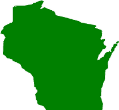 🔅High Demand, High Skill in WI, DWD projections 2016-2026
NEW V1:  OCT2019
State-Endorsed
Pathways Wisconsin MilwaukeeAdvanced Manufacturing Technology <insert district name here>
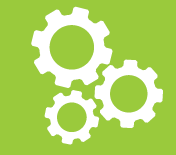 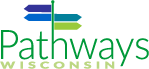 HIGH SCHOOL OPTIONS
High schools offering a Regional Career Pathway need to include one option from each of the four elements.  
Students can get a head start in high school by completing 3 of the 4 pathway elements in a Regional Career Pathway.

To see all the POST SECONDARY OPTIONS for this pathway, click HERE.
ELEMENT 4: Industry Recognized Certifications 
<delete any IRCs you do not offer/connect students to in your district>

Certified Solidworks Associate

Lean Six Sigma (ASQ)

Manufacturing Skills Standards Council (MSSC) *
Certified Production Technician (CPT) full program or any of the modules

NC3 Industry 4.0 and Mechatronics

OSHA 10 -General Industry Version

National Institute for Metalworking Skills (NIMS) 
Industrial Technology Maintenance Level 1 (any)
Machining Level I (any) *
Metalforming Level I *

Smart Automation Certification Alliance (SACA)
Associate level (any)

Snap On *
Precision Measurement Instruments Certification
Multimeter
Mechanical and Electronic Torque Certification

The Association for Packaging and Processing Technologies (PMMI) Mechatronics Certification

*Approved for CTE Incentive Grants
ELEMENT 1: Sequence of Courses

●  Course Name #1
●  Course Name #2 
●  Course Name #3

Course should include the Education Building Blocks for this pathway
Career Awareness and Exploration Experiences  
<delete any programs you do not promote to students to in your district>



ACE Mentor Program - Engineering
Destination Imagination Wisconsin - STEM 		
Discovery World Lab Experiences & STEMfest 
EgGs Initiative - STEM 
First Robotics
Future City Competition
Hour of Code
Mad Science	
Ozaukee Co MFG Career Fair 
STEM Forward 
Waukesha Business County Alliance: Manufacturing Alliance: Schools2Skills™ Manufacturing Tours and M.A.D.E. Career Pathways Expo
Wisconsin Manufacturing Month (October)
Wisconsin SkillsUSA

   Pre-College Programs  
   (Check the college website for specific programs  and events)
Concordia University - STEAM Camps
GTC - Explore Gateway, Fab Lab, KIDS Lab, Manufacturing Expo, Middle School Expo, SUMO Bot, Summer Camps
MATC - Summer Camp: Silly Boys, Manufacturing Is for Girls
Marquette University - Engineering Leadership Academies & Engineering Institutes
MSOE - Catalyst for Future Success Summer Program, Discover the Possibilities, Engineering Impossible, Explore Summer Programs, FIRST Robotics Immersion Programs, LAME, Focus Summer Programs, STEM Fair with Boy Scouts of America Three Harbors Council, Girl Scout STEM Day, NFPA Fluid Power Challenge
UW-Milwaukee - EnQuest, FIRST Tech Challenge, Planning for the Future, Saturday Academy
UW-Parkside - Lego Robotics
UW-Waukesha - Youth Learning
WCTC - Machining for Women: Masters of Metal, Electronics and Engineering for Women
ELEMENT 2: State Certified Work-Based Learning Program <delete any WBL programs you do not offer students to in your district>

Employability Skills ( 90 hrs)
State Skill Standards Co-Op  (480 hrs/1 yr)
Electronics Co-Op

Youth Apprenticeship (450-900 hrs/1-2 yrs)
Manufacturing Production
Production Operations Management
 Maintenance
 Installation and Repair
ELEMENT 3: College Credit Opportunities 

<use the link below to find and list the college credit opportunities your district offers/connects students to>

Technical College Options: Advanced Standing (AS), Start College Now (SCN), Transcripted Credit (TC), Vanguard 
University Options: Early College Credit Program (ECCP) 
Advanced Placement (AP) and International Baccalaureate (IB) Options
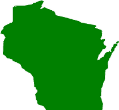 NEW V1:  OCT2019
State-Endorsed